Государственное бюджетное общеобразовательное учреждение Самарской области основная общеобразовательная школа №20                                                                                  города Новокуйбышевска городского округа Новокуйбышевск              Самарской области                                                                                    структурное подразделение «Детский сад «Василек»
Электронно-образовательный ресурс  (ЭОР)  к конспекту по речевому развитию                                             «Подарок мамочке»



Составила: Усманова Ю.С.
Воспитатель
2015 г.
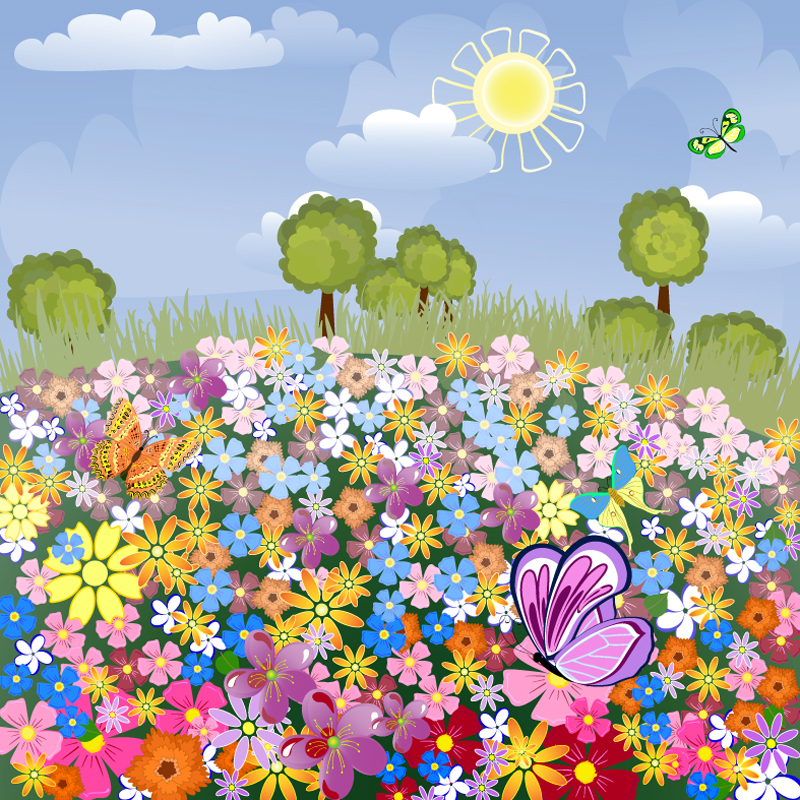 Соберем букет 
     для мамы?
Соберем букет        для мамы?
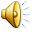 Сорви цветок, который больше всех?
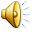 Каких цветов много ?
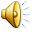 Сорви синий цветочек.
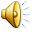 Сорви цветок, у которого круглые лепестки.
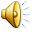 Найди два одиннаковых цветка.
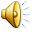 Букет готов!!!
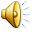